Roosevelt Union Free School DistrictSMART Schools Investment Plan
Smart Schools Bond Act of 2014
What is the Smart Schools Bond Act?
The smart schools bond act (SSBA) was passed by the New York State legislature in the 2014-15 enacted budget and was approved by the voters via a statewide referendum during the 2014 general election held on November 4, 2014. 
The results of this positive vote allowed the issue of $2 billion of general obligation bonds to finance school district improvements in the areas of education technology, infrastructure and security. 
The implementation guide can be located at: http://www.p12.nysed.gov/mgtserv/smart_schools/docs/Smart_Schools_Bond_Act_Guidance_04.27.15_Final.pdf.
District Allocation
The Roosevelt Union Free School District was awarded an allocation in the amount of $4,300,000.00. 
The funds must be spent using school district dollars then seek reimbursement from New York State after the funds have been spent. 
Under the current guidance, there has been no time limit placed on purchases to be reimbursed as well as no requirement to spend all of the funds at one time.
Purpose:  to finance improved educational technology and infrastructure
We currently have about 75% wireless coverage blending newer access points with second generation access points that will need to be replaced.  
The plan calls for upgrading older access points and to achieve 100% wireless coverage for all instructional areas.  High-speed broadband or wireless internet connectivity for schools and communities
Learning technology equipment or facilities
Educational facilities for pre-kindergarten or replace classroom trailers
High-tech security features in school buildings
Our Goal is 1:1 Deployment
RUFSD Schools’ Allocation : $4,300,000
School Connectivity:  $1,131,473
Phase I & II
Replace end of life network switches
Replace wireless controllers
Replace wireless access points that do not support current standards
Add wireless access points
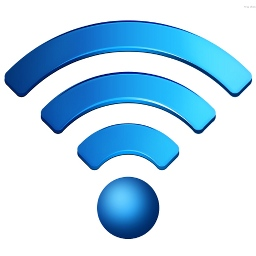 Classroom Technology :  $1,010,835
Phase III
 Classroom sets of iPads 
One to One deployment (1:1)
Students will carry their laptops home in January (Art, Music, Technology, AIS)
Classrooms will be upgraded with a SMART TV
TV Studio @ Roosevelt HS
Future phases:  $2,127,141
As part of our enhanced learning process, our ultimate goal will be to provide 1:1 mobile devices for grades 4-12 and a 2:1 mobile device allocation for grades K-3.
Mobile pods for grade K- 3
 1:1 for Grades 6 & 9  
Continue to upgrade classrooms with SMART TV
Maintenance and Sustainability Phase
District Timeline

 
February 8, 2017      		Preliminary Smart Schools Investment Plan 		       					posted on district website for public comment. 		

March 9, 2017   			Preliminary Smart Schools Investment Plan 			        				presented to the Board of Education.

March 23, 2017      			Public hearing at the Board of Education 									meeting to present/discuss the Preliminary 		      						Smart Schools Investment Plan. Final SSIP 		        					approved by the Board of Education. 
	
March 24, 2017  			Smart School Investment Plan submitted to 								the 	State Education Department for approval.
Any questions from the Board of Education and the Public?
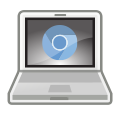 [Speaker Notes: Next step
Modify plan if there are substantive comments, or
Recommend the preliminary plan become our final plan and approved by the Board of Education]